Ratio and Proportion
Algebra 1   4-1
Ratio – A comparison of two numbers by division

Proportion – Statement showing two ratios as equal
Proportion
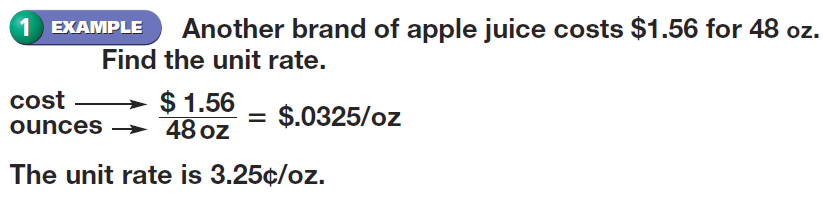 Example
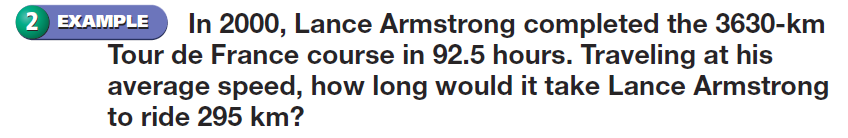 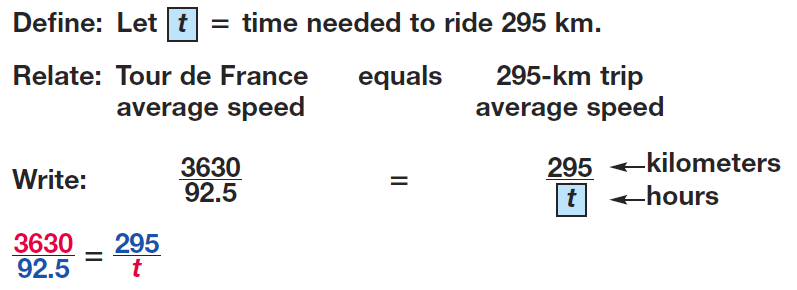 Example
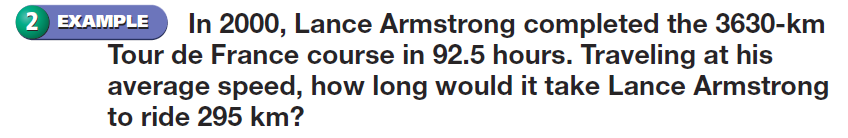 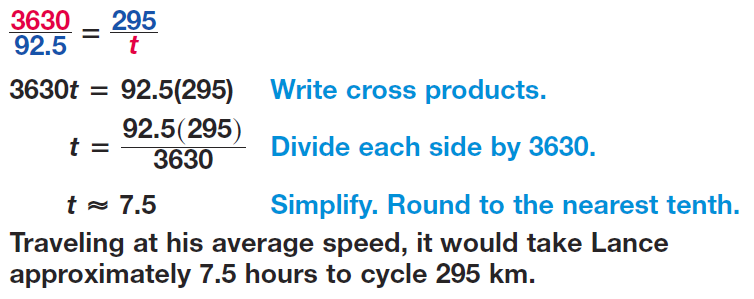 Example
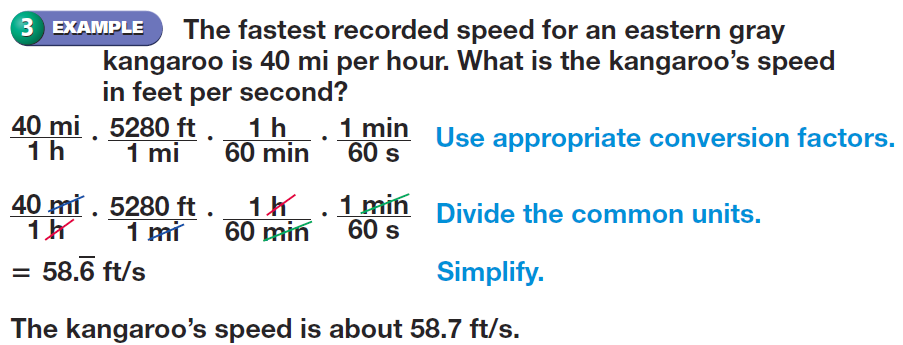 Example
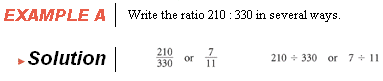 Proportion
All of these are proportions because the cross products are equal
Proportion
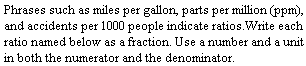 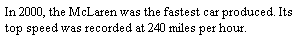 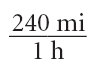 Proportion
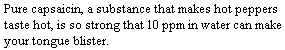 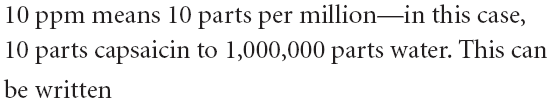 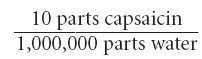 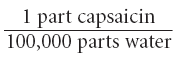 Example
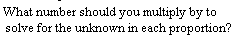 Example
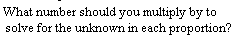 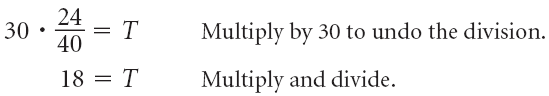 Example
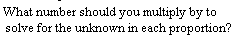 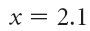 Example
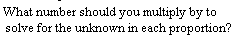 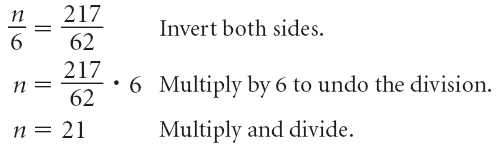 Example
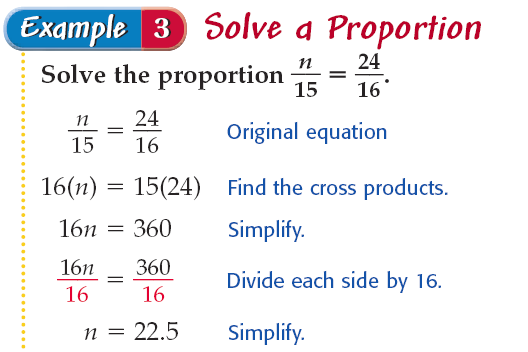 Example
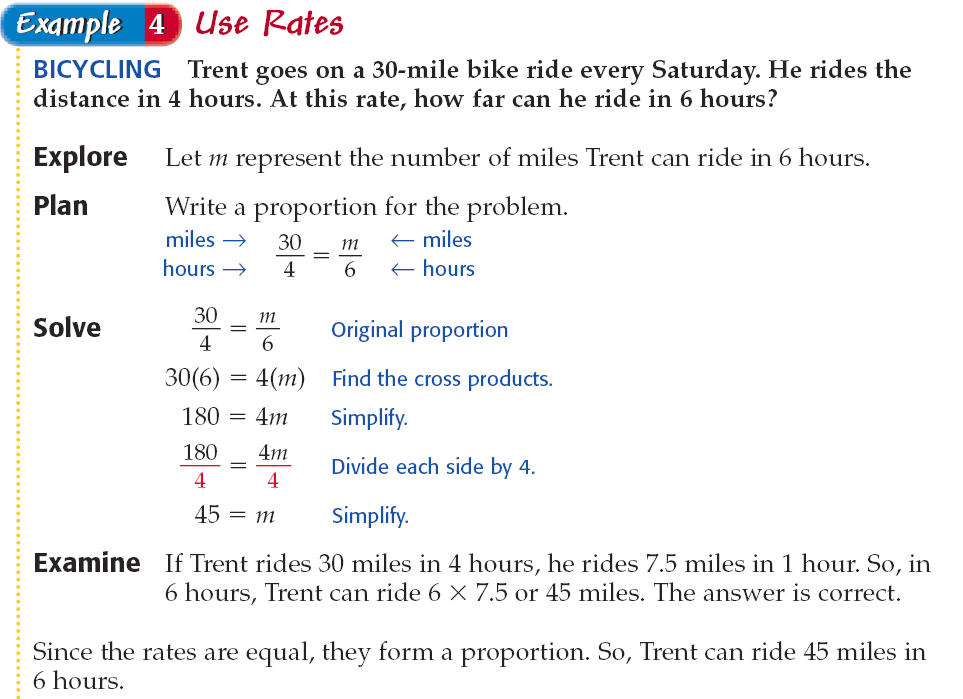 Example
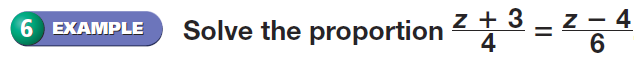 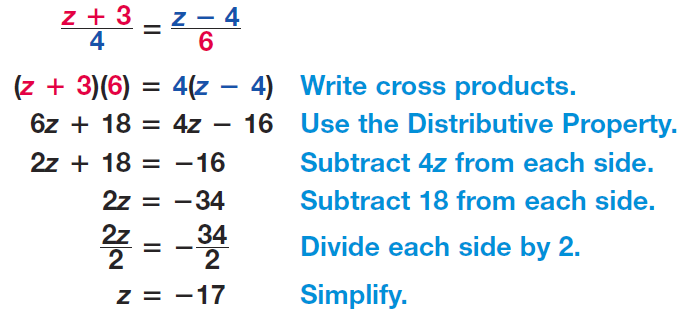 Example
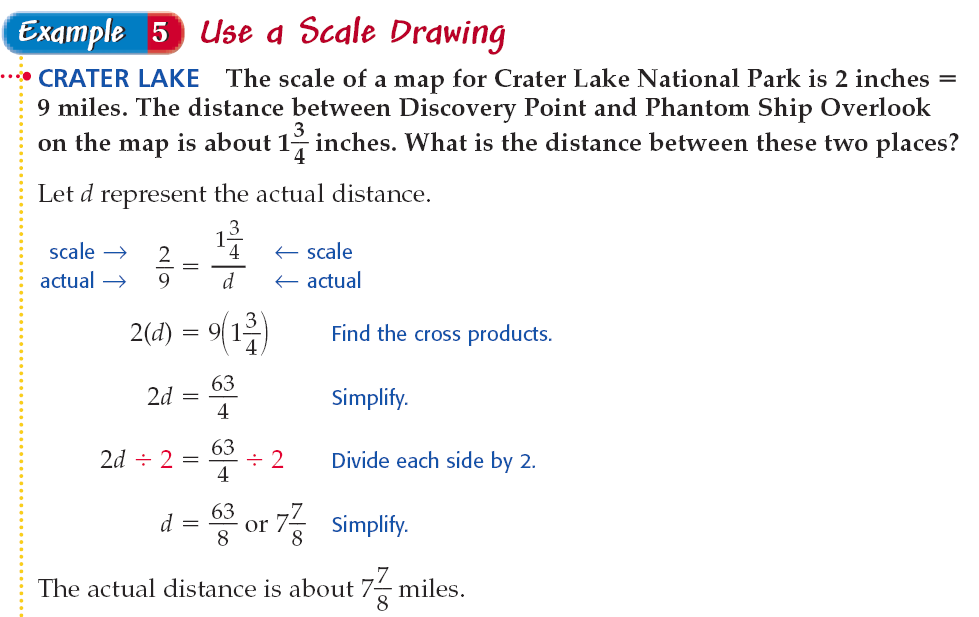 Example
Solve each proportion.
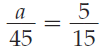 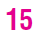 Practice Problems
Solve each proportion.
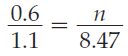 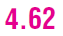 Practice Problems
Solve each proportion.
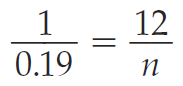 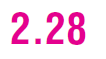 Practice Problems
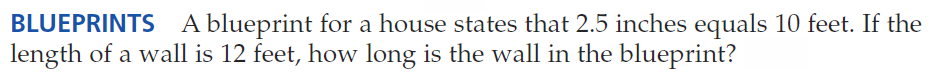 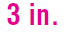 Practice Problems
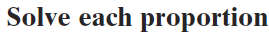 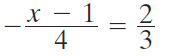 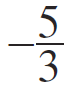 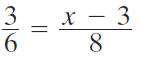 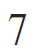 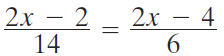 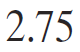 Practice Problems
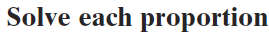 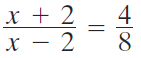 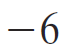 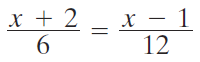 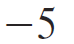 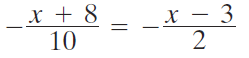 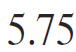 Practice Problems
Page 186 – 187 

38 – 60 even, 62 – 64, 71, 74
Homework